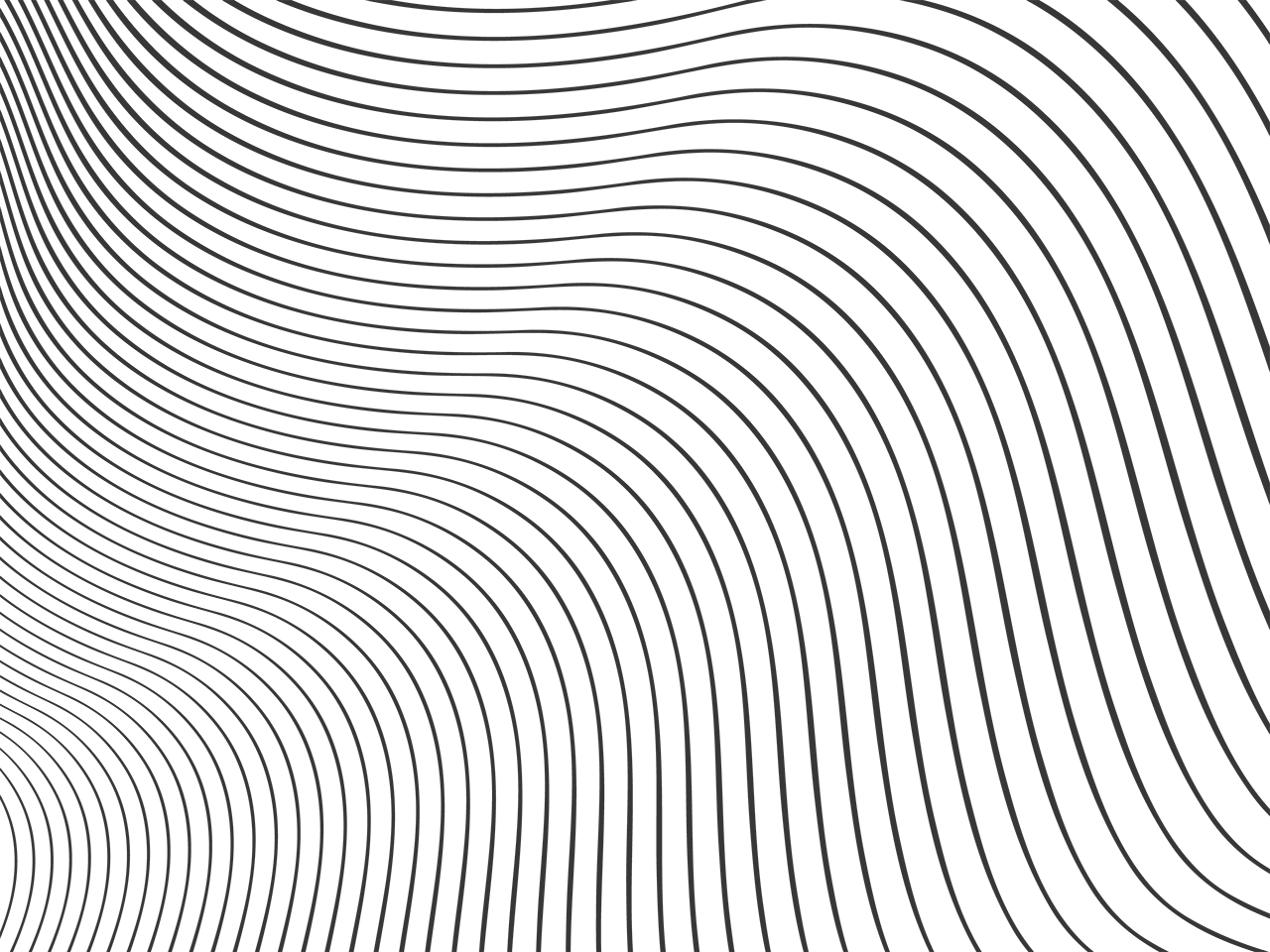 DISTRIBUTED, EMBEDDED AND INTELLIGENT SYSTEMS
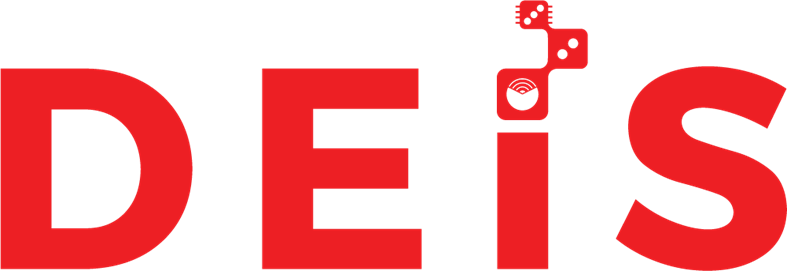 NAME
                                                 PHOTOname@cs.aau.dk
Phone: 9940 xxxx
Klik for at tilføje undertitel, navn mv.
NAME
                                                 PHOTO
name@cs.aau.dk
Phone: 9940 xxxx
NAME
                                                 PHOTO         name@cs.aau.dk
Phone: 9940 xxxx
Department of Computer Science
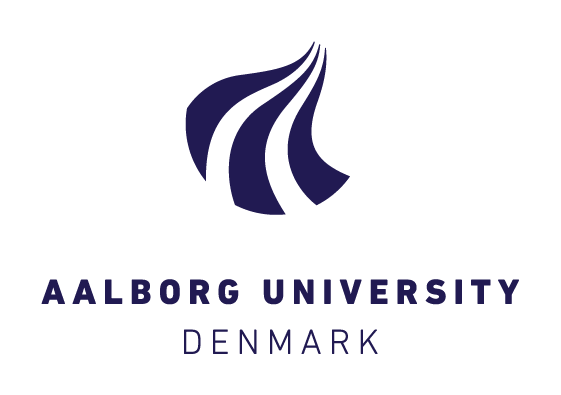